Velocity and Speed Graphically
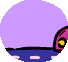 Data for Car
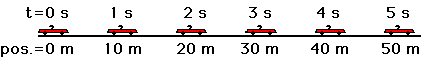 Graphically
Velocity can be shown graphically by plotting position vs time
Slope of a position-time graph is velocity
Plot
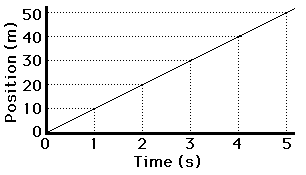 Velocity is Slope
50m – 0m
V =
= 10m/s
5s – 0s
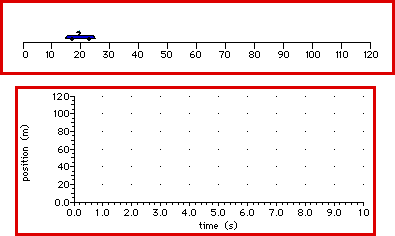 Practice – Describe the motion shown in the graph
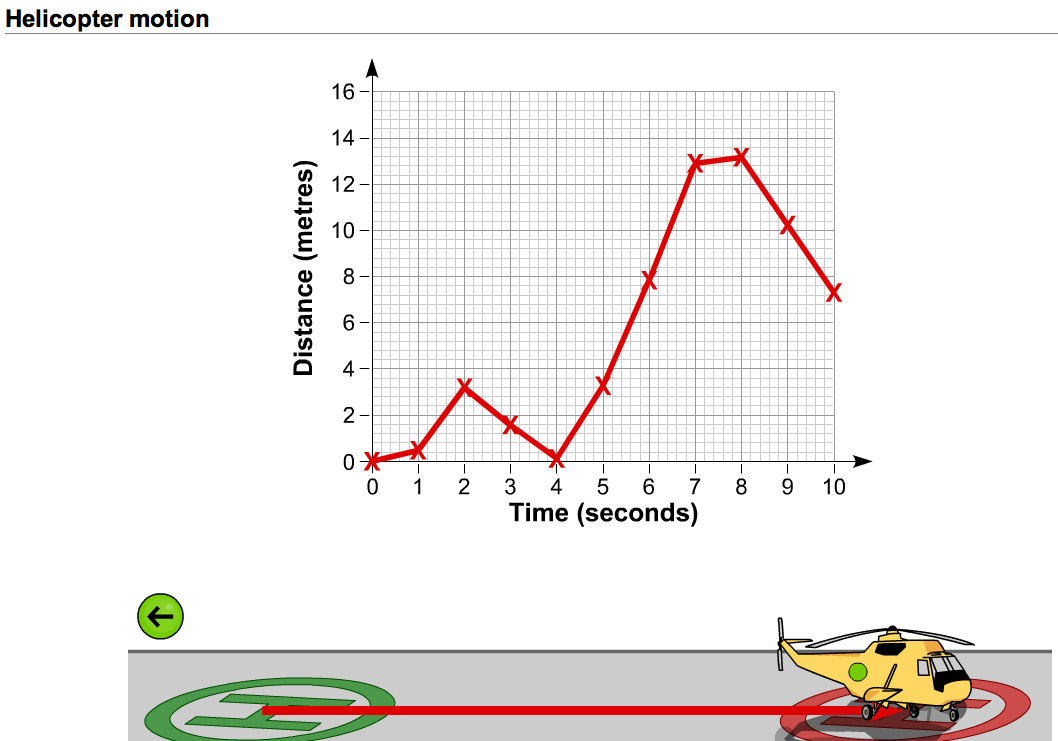 Instantaneous Velocity
If the graph is not a straight line, the velocity is constantly changing
You can find the velocity at any specific point 
You do this by finding the slope of the line tangent to the curve
Changing Velocity Plot
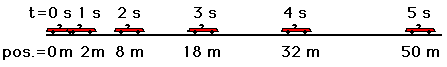 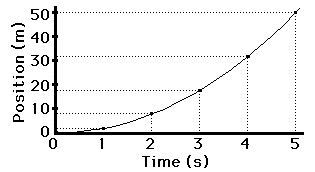 What is Velocity at 3 Second?
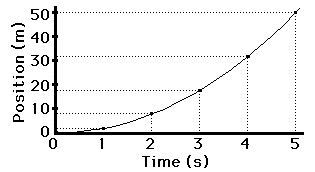 30m – 5m
v (at 3s) =
= 7.5m/s
4s – 2s
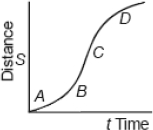 At what point is the object moving the fastest?
At what point is the object moving the slowest?